Презентация
Средняя группа 
Тема «Дикие животные весной»
Какие звери спят зимой?
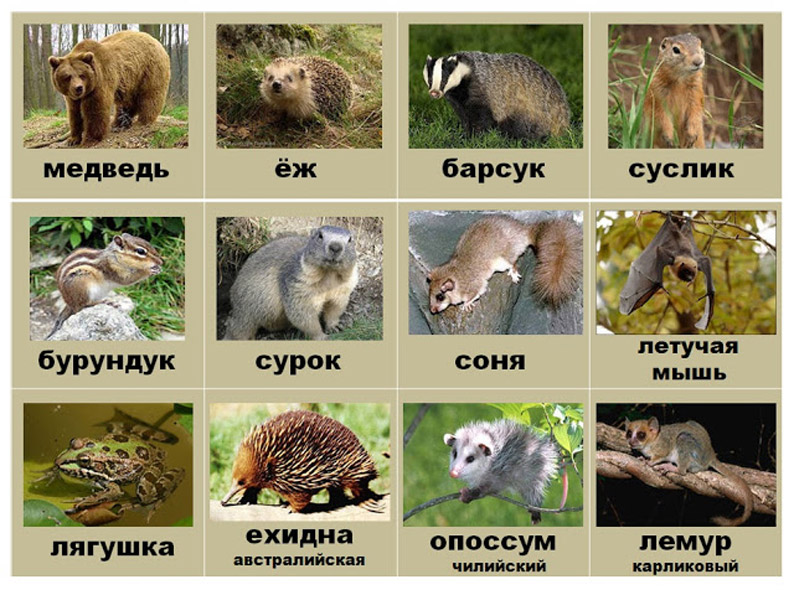 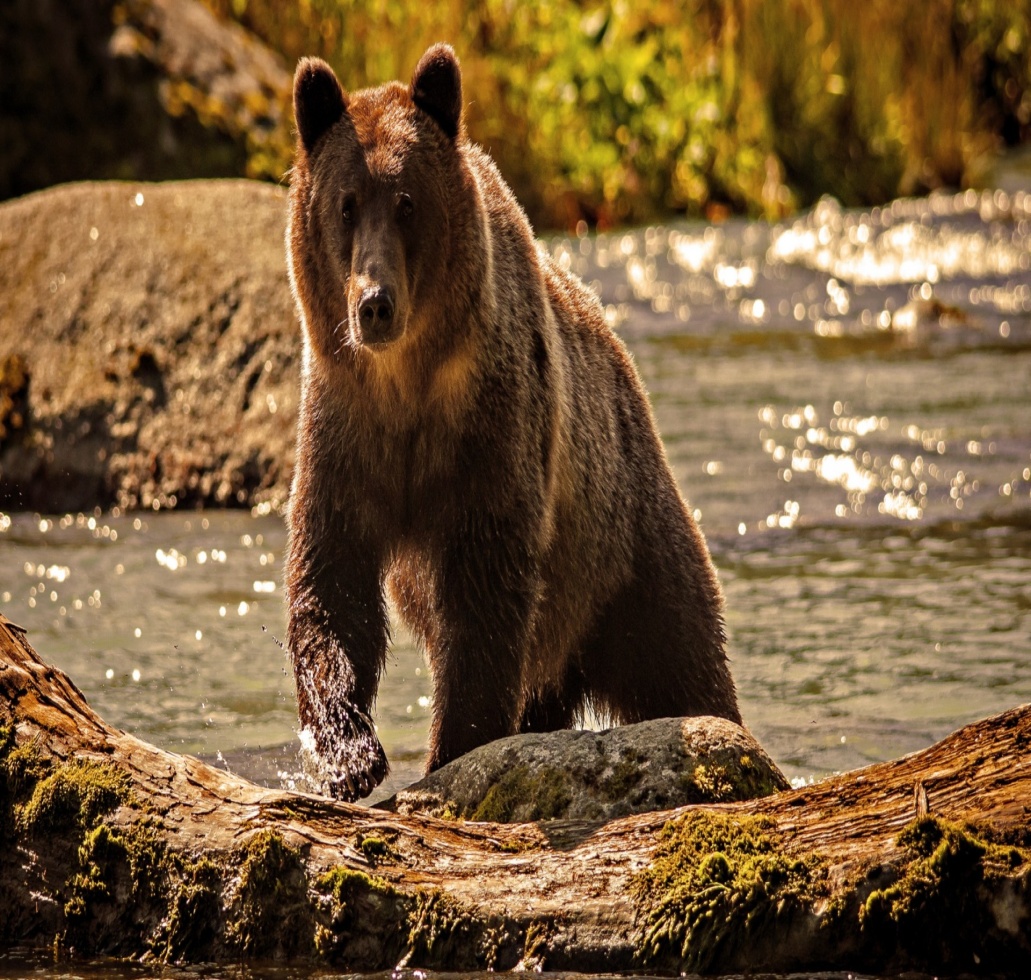 Наступила весна ,в лесу просыпаются звери ,начинается активная жизнь ….
Весной у многих животных появляются детеныши.У медведицы медвежата.
У волчицы появляются волчата..
У лисицы появляются лисята
Животные озадачены поиском корма для себя и своих детенышей
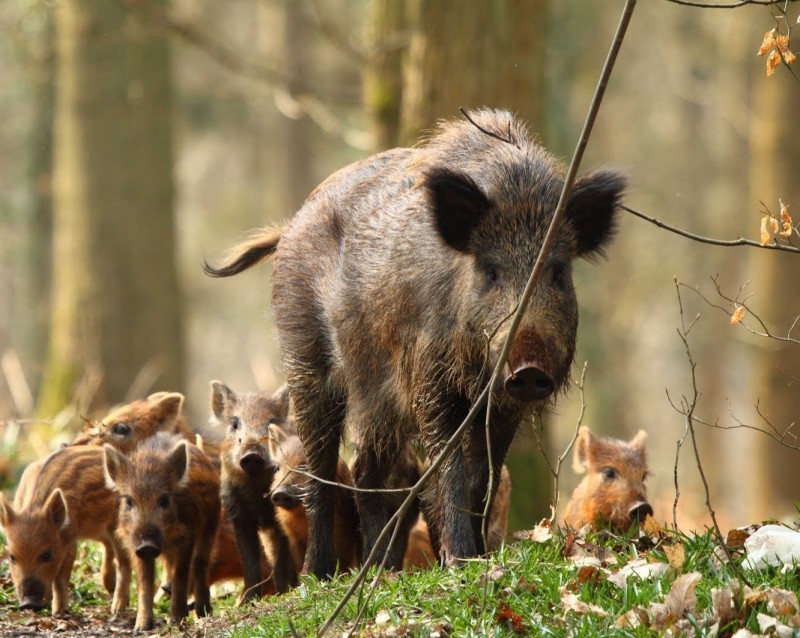 Весной белочка меняет свою серую шубку на ярко рыжую. Скачет белочка по деревьям, собирает нераскрывшиеся шишки
Заяц меняет цвет шубки с белого на серый. Так ему легче спрятаться от лисы.
Просыпается после зимней спячки и малыш бурундук с виду он очень похож на белочку, такая же серая и рыжая шубка ,так же прыгает по деревьям .Вот только вдоль его спинки проходят пять его полос
Расскажи сам ,что ты запомнил о диких животных весной ?